Tiered Process for Exception
November 30, 2023
[Speaker Notes: Welcome to the Tiered Process for Exception  presentation.]
Introduction
Locating Information
Expectations
Contact Information
2
Presentation Title
[Speaker Notes: The topics are as follows.]
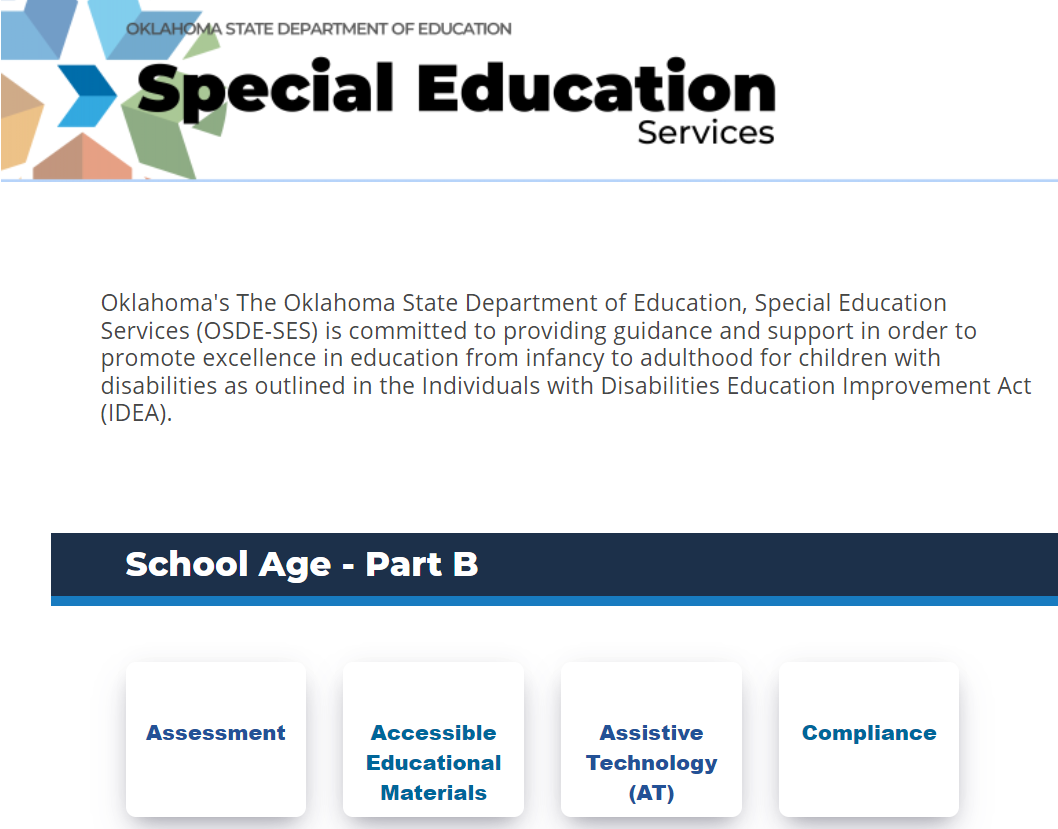 3
Presentation Title
[Speaker Notes: This information is located on the compliance page on the sde website.]
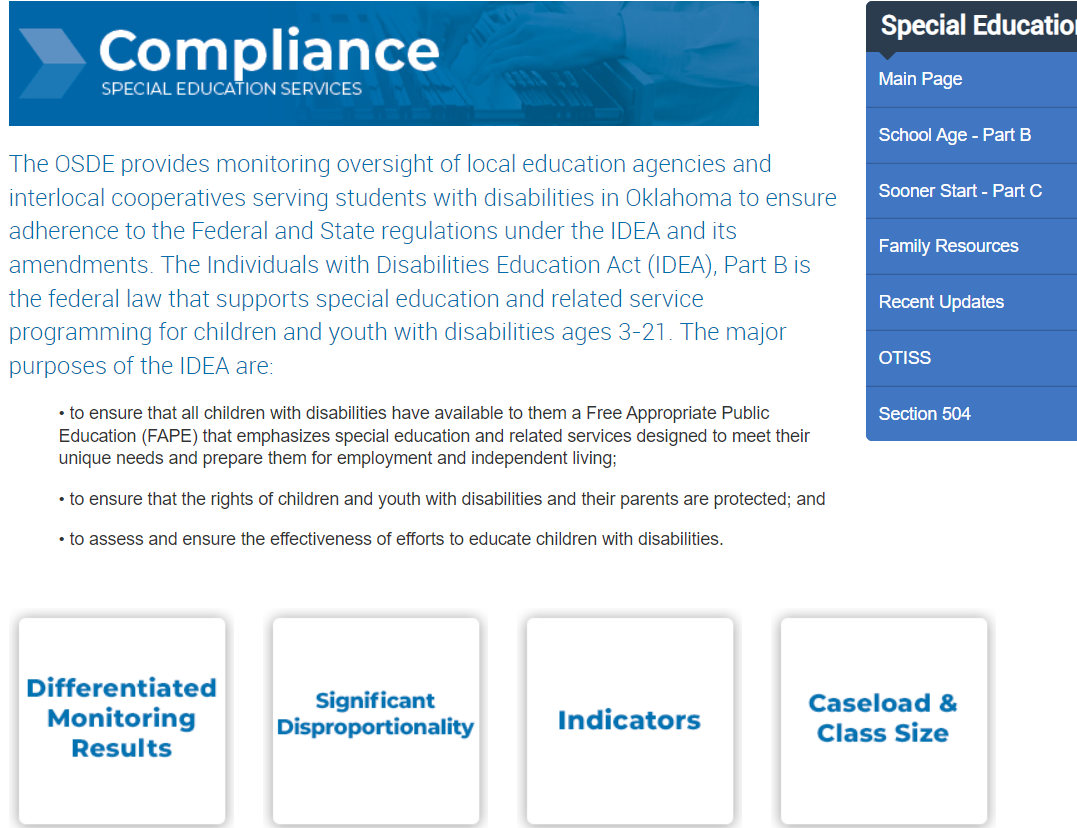 4
[Speaker Notes: Select Differentiated Monitoring Results (DMR)]
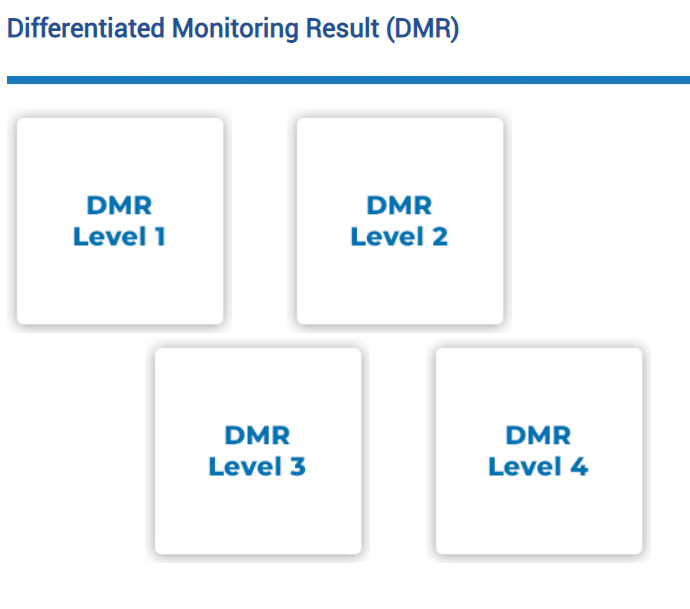 5
[Speaker Notes: Select the appropriate DMR Level]
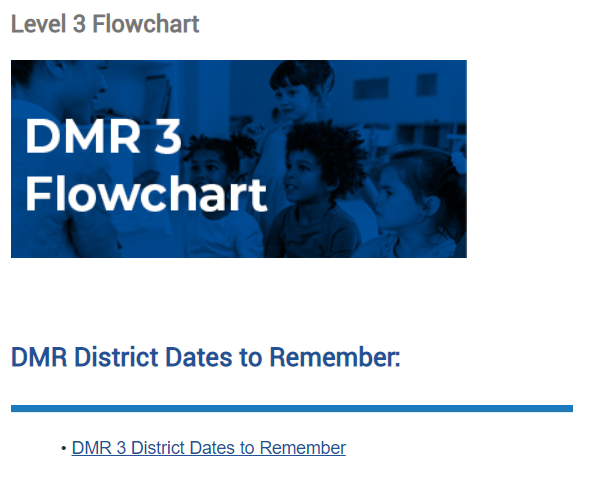 6
[Speaker Notes: The Flowchart will provide information for Indicators 4, 9, & 10; 11, 12, & 13, and  1, 2 3, 7, and Fiscal . 

 Exception expectation information can be found here.]
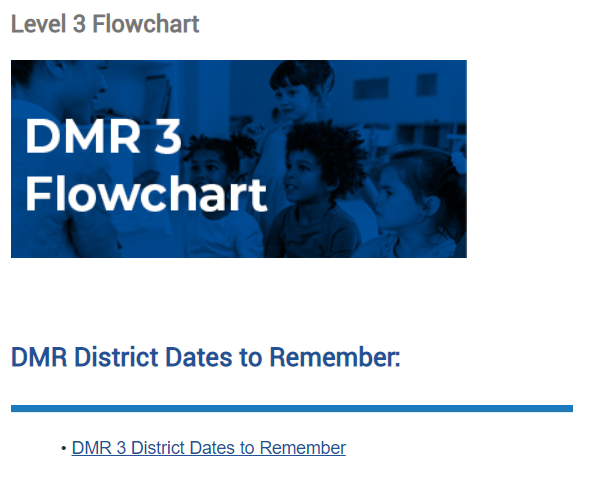 7
[Speaker Notes: The Compliance Dates to Remember will provide you with all the dates for all your expectations including the Exception Requirements.]
Exception
8
[Speaker Notes: If a district didn’t meet the target three consecutive years for the same area/indicator,  you’ll  need to complete additional activities.   

The purpose of the activities is for the LEA to work with the staff and community as a team to meet compliance requirements and performance expectations.   

You can review the current DDP and the past 2 years DDP to determine if you fall in this group.   

If you want additional detailed information reference pages 14-16 in the General Supervision System.]
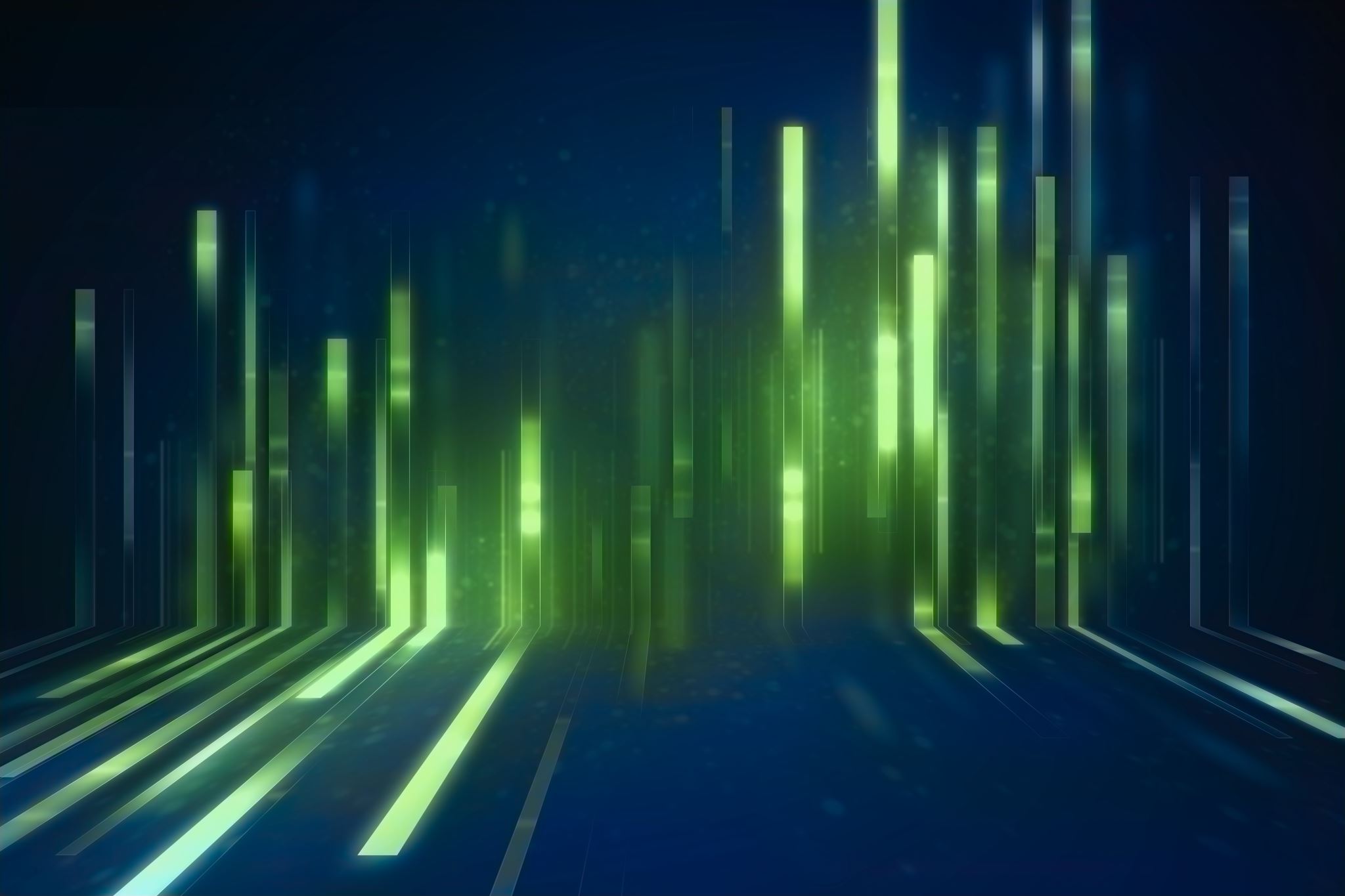 Exception:Tiered Process
9
[Speaker Notes: Activities are developed on a tiered system based on the number of consecutive years for one area with a growth measure built in.  

If a 10% growth is demonstrated while implementing the improvement plan,  the current tier will be the same for the next year.  If there is not growth or decline the district can move to the next tier below placement.  

Note:  Beginning this school year 23/24, if the district is identified as DMR Level 3 or DMR Level 4 and did not complete the confidential student file monitoring by the deadline may receive a Notice on the accreditation report. 

You can reference the General Supervision System for additional detailed information on pages 14-16.]
General Supervision System
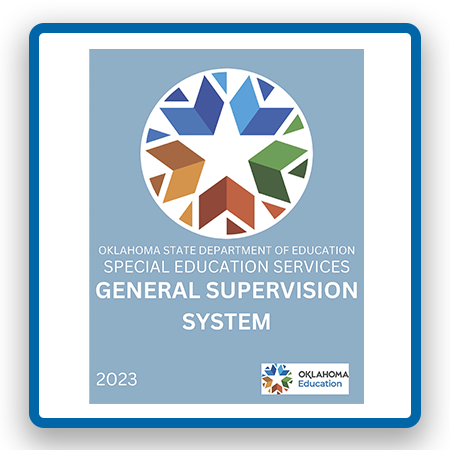 10
[Speaker Notes: 23/24 General Supervision System Manual is located on the sde website under compliance.  

Reference pages 14-16 for information for continuous noncompliance and/or not meeting target in multiple years.]
615 Funds
11
[Speaker Notes: Project 615 Funds must be budgeted by December 1st.  The budget can be amended after the plan has been developed to align with the plan.]
615 Budget ideas
12
[Speaker Notes: These are some things to consider when budgeting 615 funds]
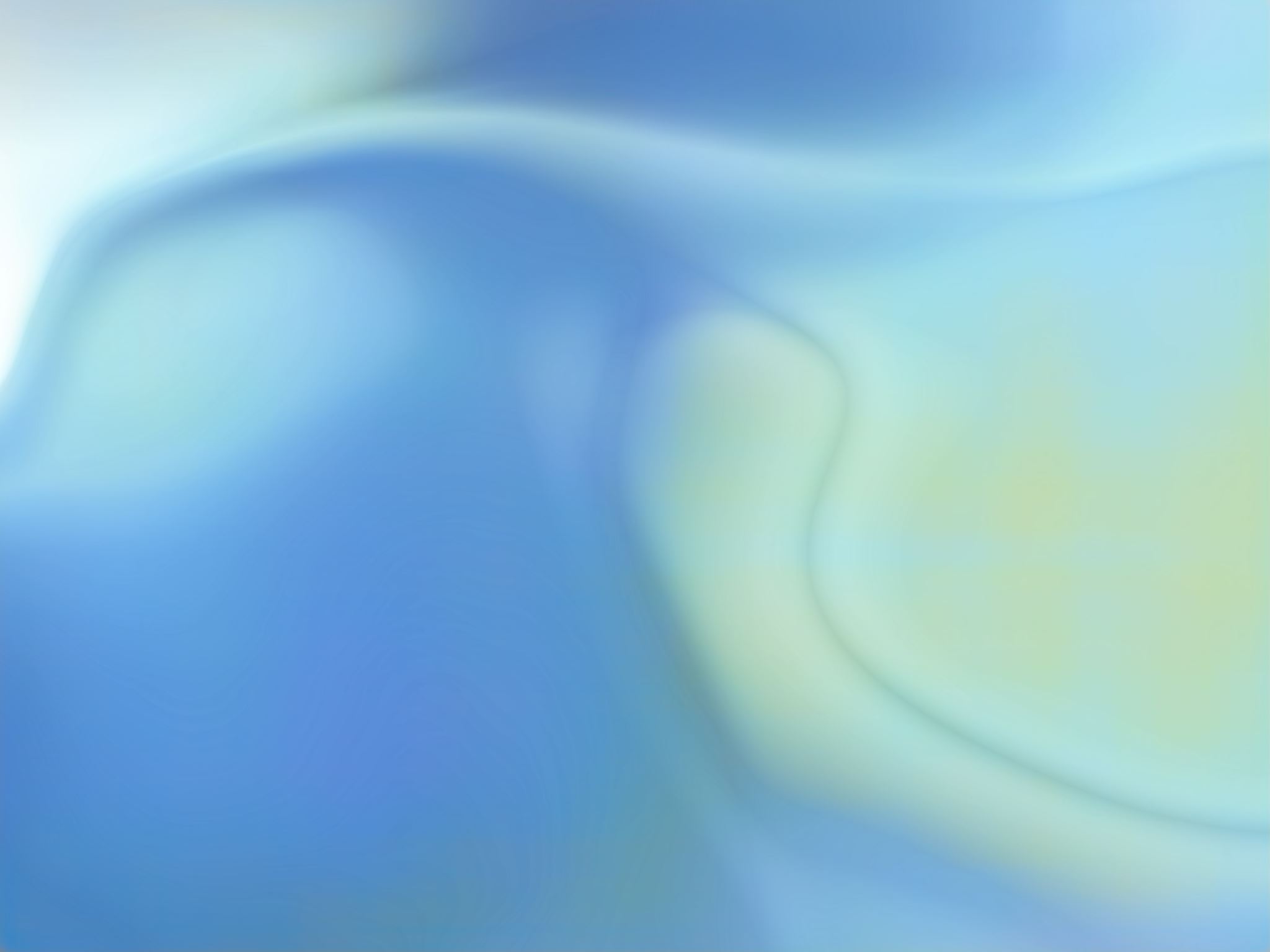 Completing the Requirements
13
[Speaker Notes: When completing requirements make sure you gather a team.  Identify the plan to utilize 615 funding.  
Invite parents and community to a school board meeting to discuss the improvement plan.]
Dates to Remember
Presentation Title
14
[Speaker Notes: This is a summary of the expectations.  You will need to keep the Dates to Remember document that also includes the expectations for Exceptions LEAs.  
Budget 615 funds
Toolkits due by January 12th 
Implement your plan Jan-May
Submit progress reviews in March and May
Submit Professional Development in May 
Make sure funds have been expended by June 30th]
Contact Information
Contact Information: Compliance Team
Felica Denton
Fiscal Monitoring Coordinator				
Felica.Denton@sde.ok.gov 	
405-522-9562

Megan Withers
Early Childhood Specialist
Megan.Withers@sde.ok.gov
405-522-5168

Tina Spence
Assistant Program Director of Special Education Services
Tina.Spence@sde.ok.gov
405-521-4513
16